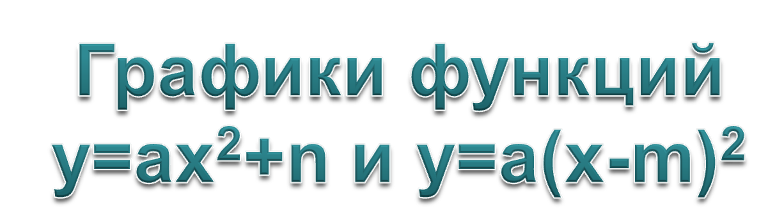 27.09.13
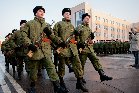 Устный  опрос 

Сформулировать определение квадратичной функции;
Что является графиком квадратичной функции?
Сформулировать свойства квадратичной функции у=ах2 при а>0, a<0.
Как из графика функции у=ах2 можно получить график функции  у=ах2 + n; график функции у=а(х-m)2
1.  Для каждого графика укажите D(f) и E(f):
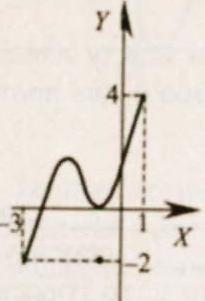 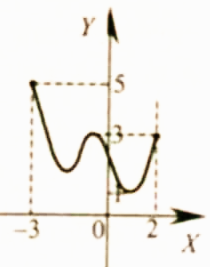 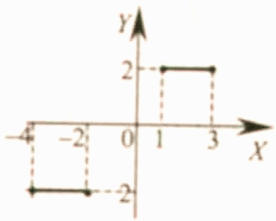 1.
2.
2.
2.  Верно ли, что D(f) = E(f) ?
4.
3.
Верно ли, что D(f) = E(f) ?
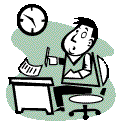 2. Укажите область определения функции.
Является ли графическим заданием какой-либо функции
фигура,  изображенная на рисунке?
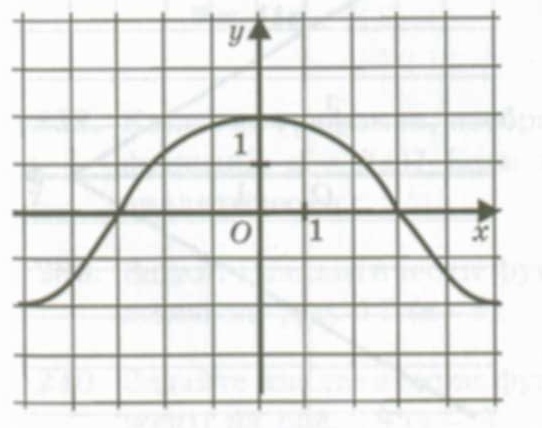 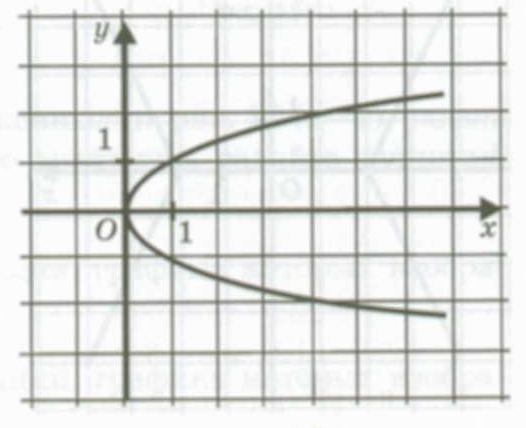 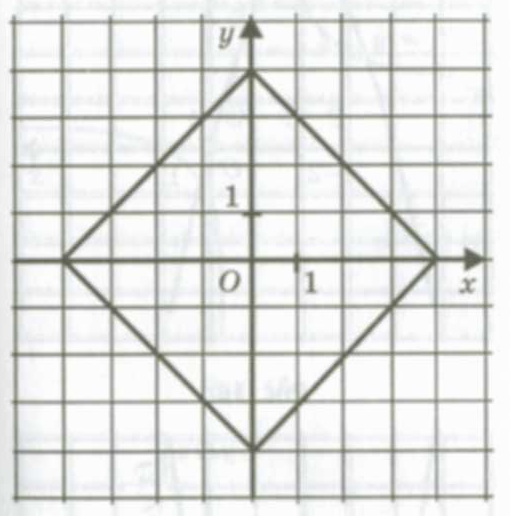 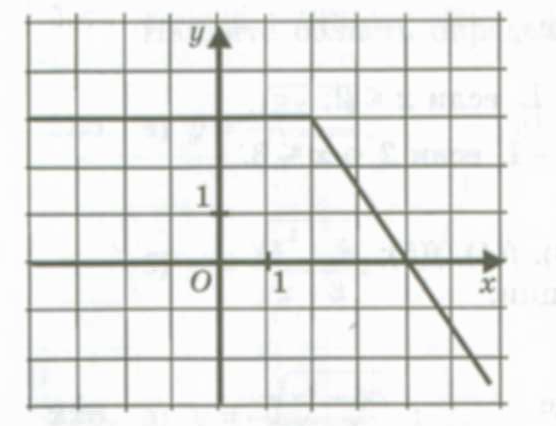 Задайте аналитически функцию, график которой 
изображен на рисунке.
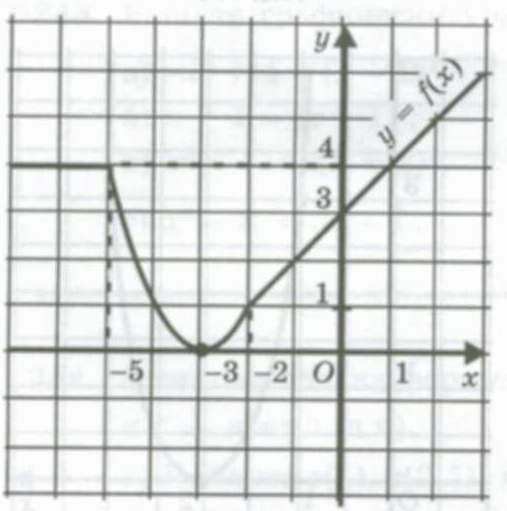 Задание 1

Построить в одной системе 
координат графики функции
 y=x2 ,  y=x2-5 и y=x2+5
Задание 2

Построить в одной системе 
координат  графики  функций у=2х2, у=2(х-5)2, у=2(х+4)2
Задание 3

Построить в одной системе координат графики функций у=2х2 ,у= 2(х-5)2+3, 
у=-2(х+4)2-5
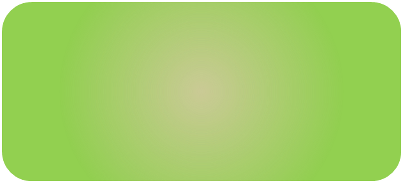 Задание 3
Проверь себя
Задание 1
Задание 2
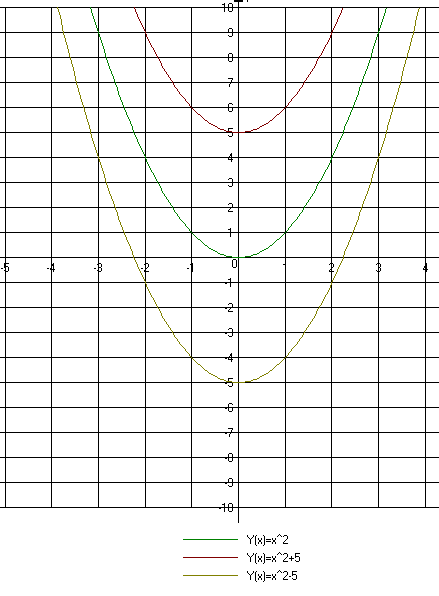 Вывод: 
График функции у=ах2 +n является 
параболой, которую можно получить из 
графика функции у=ах2 с помощью 
параллельного переноса вдоль оси  у на n единиц вверх, если n>0, или на -n единиц  вниз, если n<0.
Вывод :

График функции у=а(х-m)2  является параболой, которую можно получить из графика функции у=ах2  с помощью параллельного вдоль оси х на m единиц вправо, если m>0, или –m   единиц влево, если m <0.
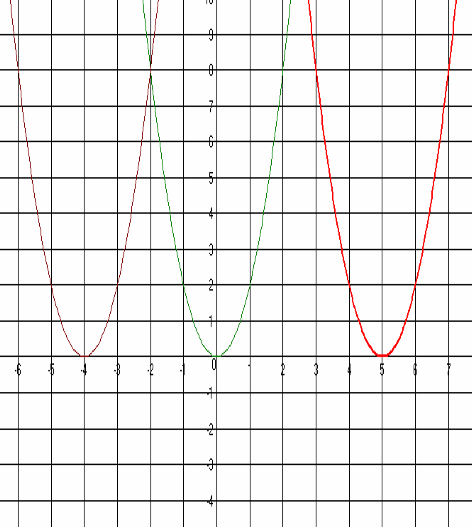 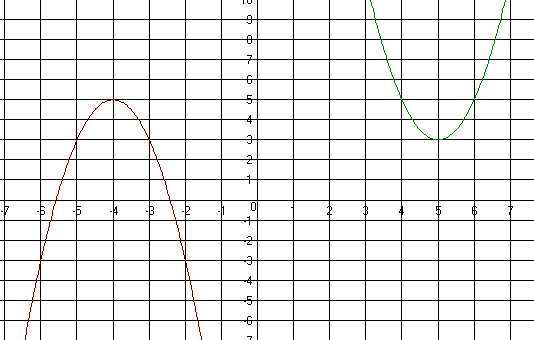 Вывод: 

График функции у=а(х-m)2  +n является парабола, которую можно получить из графика функции у=ах2 с помощью двух параллельных переносов: сдвига вдоль оси х на m единиц вправо, если m>0, или на –m единиц влево, если m<0, и сдвига вдоль оси у на   n  единиц вверх, если n>0, или на –n вниз, если n<0.
Работа по учебнику
№ 106-110а, 118в,83е
Задание на самоподготовку
№ 106-110б, 118г,83д
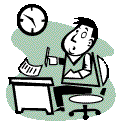 Самостоятельная работа
Вариант 2. 

№ 104б
 
№ 221 (а) 
   
№118 (б)
Вариант 1. 
 
№ 104а

№ 111 (б) 

№118 (а)
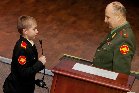 СПАСИБО
ЗА   УРОК